Session 3.1. Defining the scope (entry points, foreseen outcomes) of a EU Support program to D-LG-TDIntroductionJorge Rodriguez Bilbao“Civil Society & Local Authorities"European Commission-DG DEVCO B2What does it entail and how can it be fostered in Eastern and Southern African countries? Dar Es Salaam, 04 to 6 April 2016
TALD-supporting Program Framework : where to focus ?
TALD-supporting Program Framework : where to focus ?
TALD-supporting Program Framework : where to focus ?
TALD-supporting Program Framework : where to focus ?
TALD-supporting Program Framework : where to focus ?
Avoid addressing support primary from the aid modality perspective
The choice of the aid modality is part of the "solution". What is the problem?
When you only have a hammer, everything looks like a nail ….
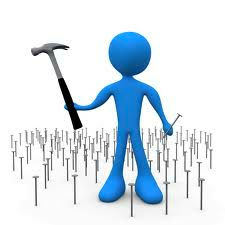 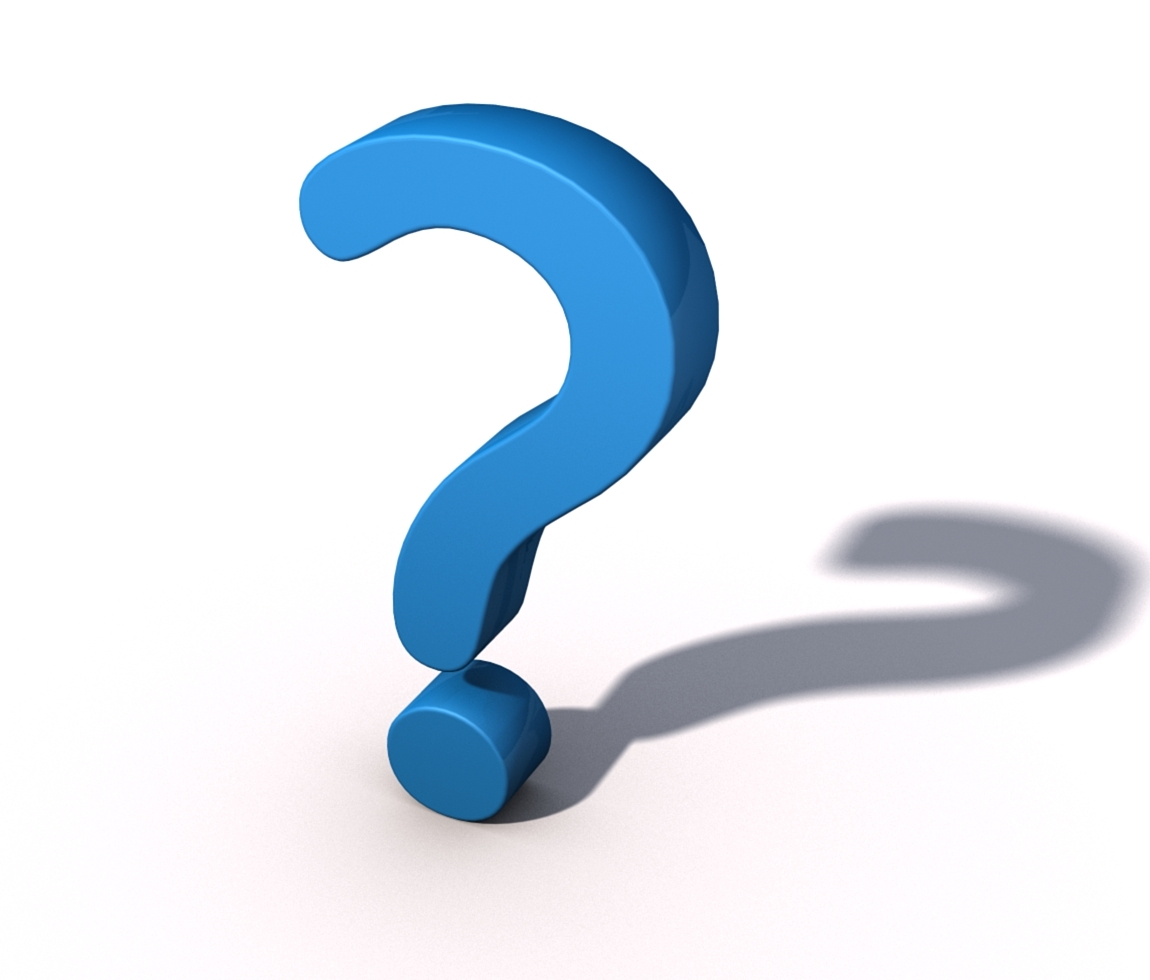 Free your mind from the aid modality!!!
[Speaker Notes: Instead of Conditionality on Allocation of Funds in a FA, such an agreement could be done at inter-ministerial level or between Central gov and SN gov. (See BS to DTI in SA)

Policy dialogue and performance indicators must cover whole sector or gov policy on poverty alleviation (GBS) NOT ONLY OUR OR DONOR ASSISTANCE]
Start from the realities on the ground
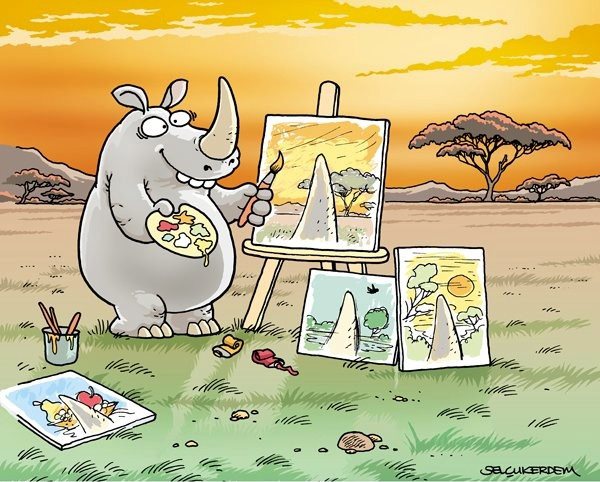 We tend to see the world through specific lenses…
THANKS